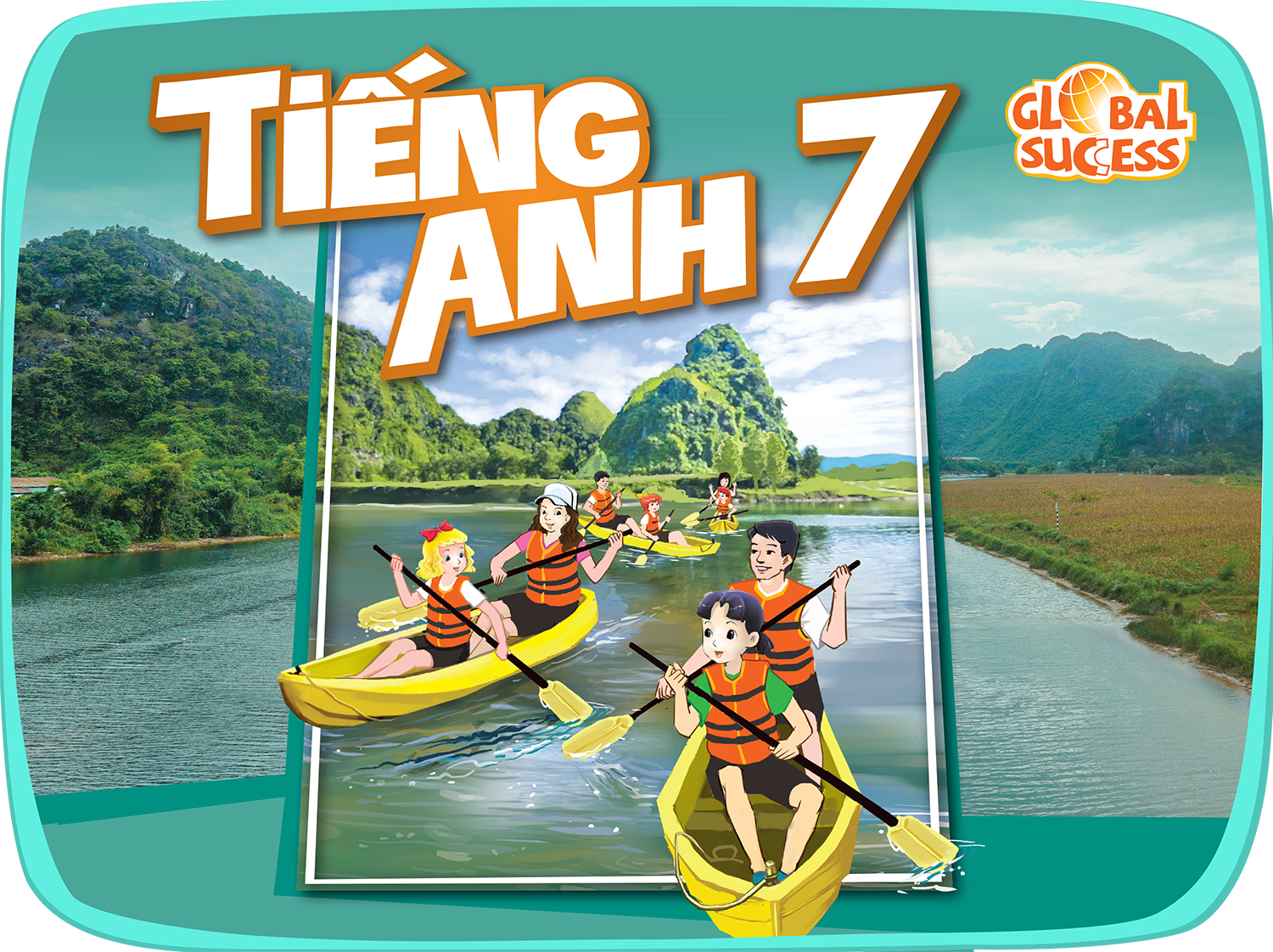 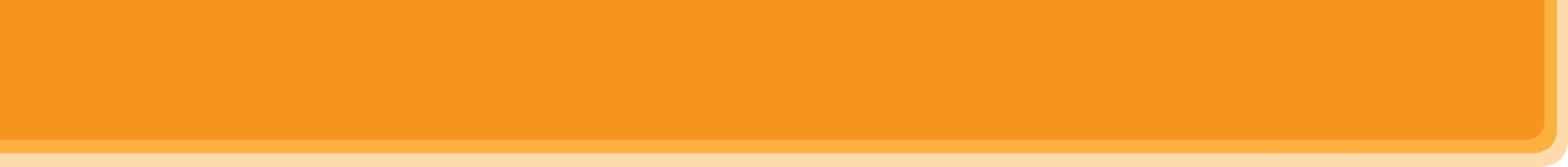 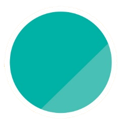 2
REVIEW
Grammar
Vocabulary
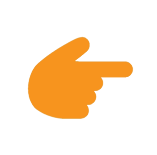 LESSON 1: LANGUAGE
Pronunciation
UNITS 
4-5-6
Unit
HOBBIES
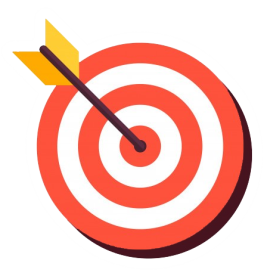 OBJECTIVES
By the end of the lesson, students will have revised the language they have learnt in Units 4 – 6.
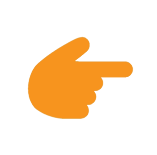 LESSON 1: LANGUAGE
Game: Finding keywords
WARM-UP
Task 1: Circle the word in which the underlined part is pronounced differently. Then listen, check and repeat.
PRONUNCIATION
Task 2: Match. Then complete the sentences.
Task 3: Underline the correct word to complete the sentences.
VOCABULARY
Task 4: Complete the passages about camping.
Task 5: Complete the second sentence.
GRAMMAR
CONSOLIDATION
Wrap-up
Homework
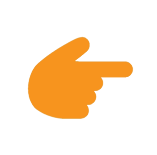 LESSON 1: LANGUAGE
Game: Finding keywords
WARM-UP
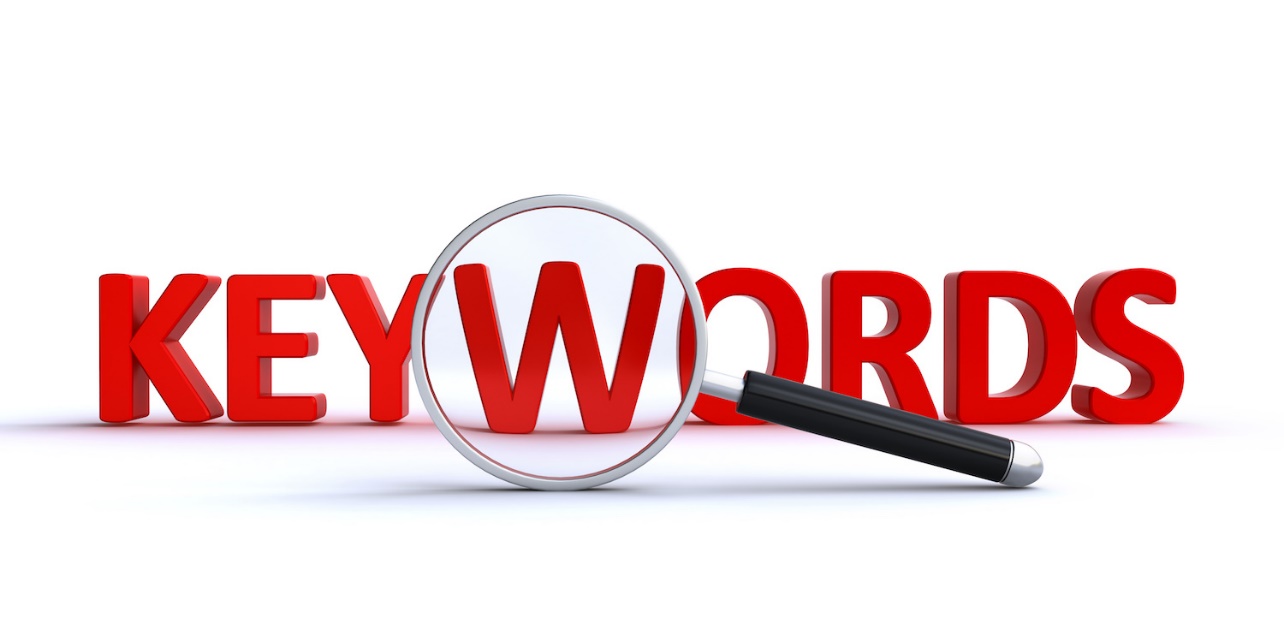 Aims of the stage:
to lead in the lesson
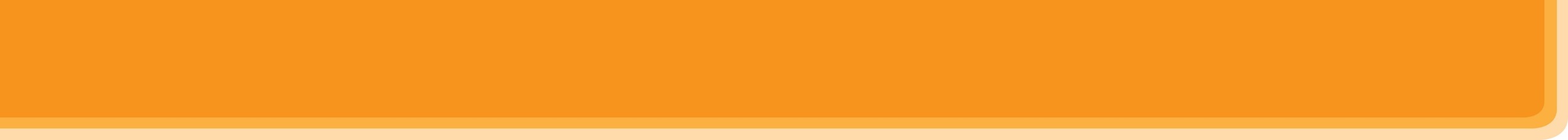 WARM-UP
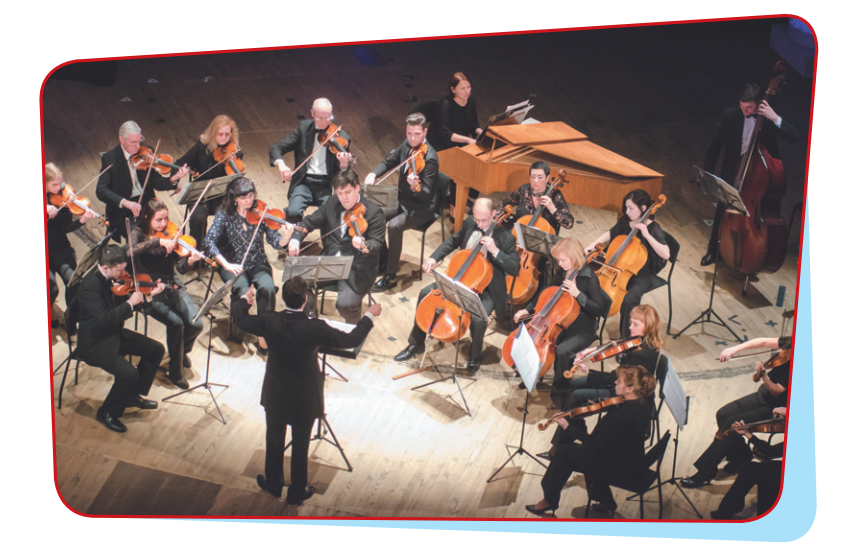 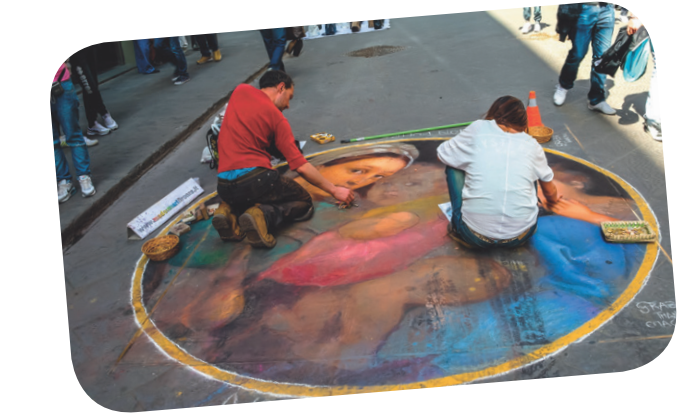 MUSIC & ARTS
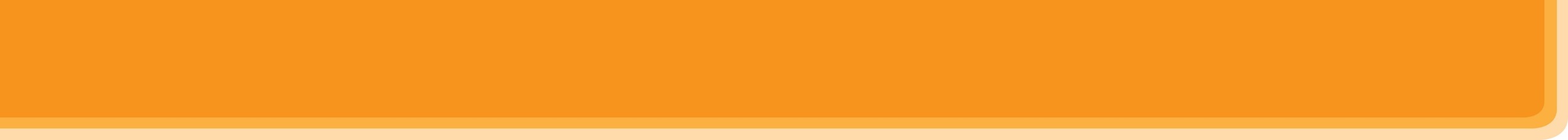 WARM-UP
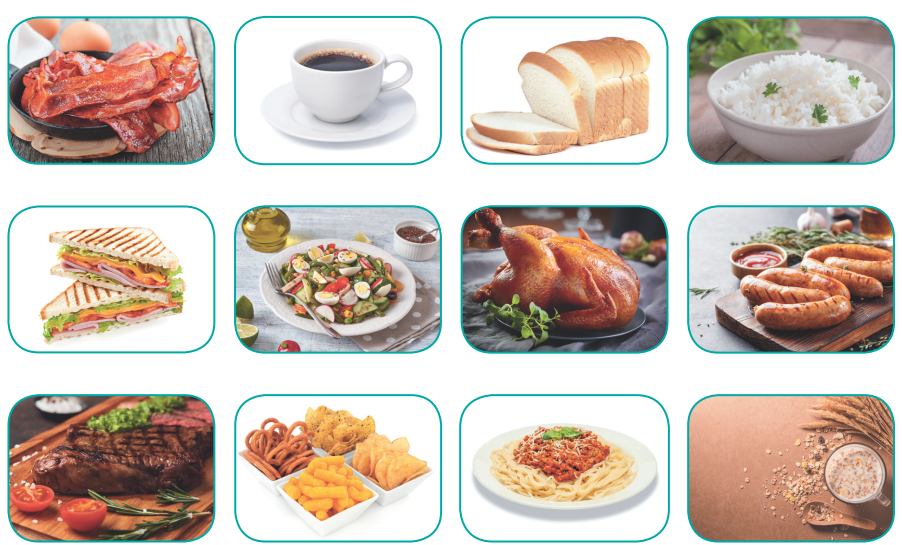 FOOD & DRINKS
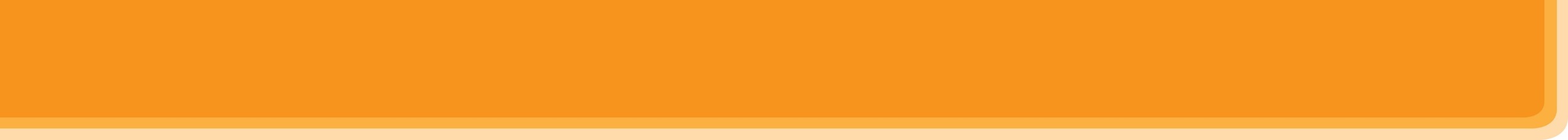 WARM-UP
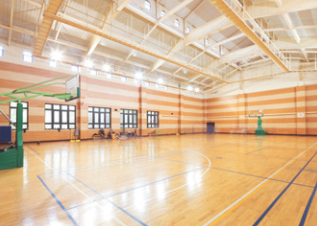 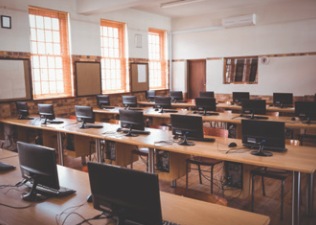 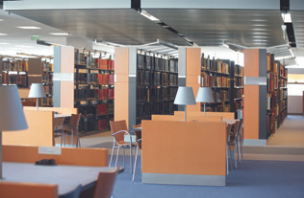 SCHOOL FACILITIES
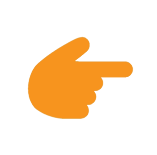 LESSON 1: LANGUAGE
Game: Finding keywords
WARM-UP
Task 1: Circle the word in which the underlined part is pronounced differently. Then listen, check and repeat.
PRONUNCIATION
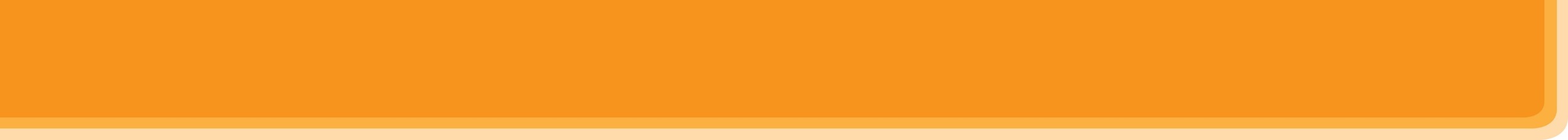 PRONUNCIATION
1
Circle the word in which the underlined part is pronounced differently. Then listen, check and repeat the words.
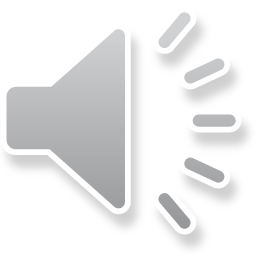 1. A. decision 	B. vision 			C. measure		 D. sure2. A. ocean 		B. cinema 		C. musician		 D. delicious3. A. hot 			B. cottage		C. compose		 D. lot4. A. chicken 	B. architect 		C. cheap			 D. chair5. A. condition 	B. attention		C. question		 D. addition
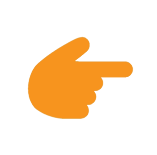 LESSON 1: LANGUAGE
Game: Finding keywords
WARM-UP
Task 1: Circle the word in which the underlined part is pronounced differently. Then listen, check and repeat.
PRONUNCIATION
Task 2: Match. Then complete the sentences.
Task 3: Underline the correct word to complete the sentences.
VOCABULARY
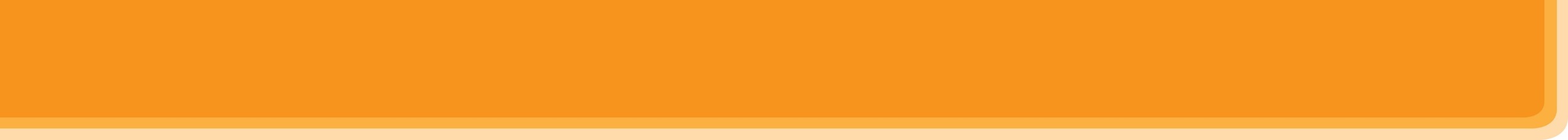 VOCABULARY
2
Match a word in A with a word / phrase in B. Then complete the sentences with the appropriate phrases.
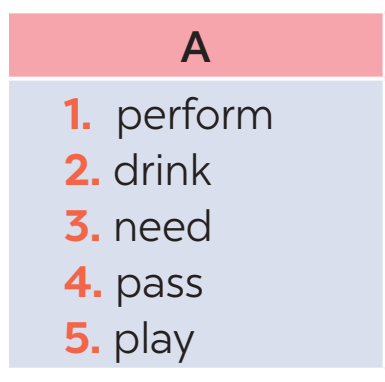 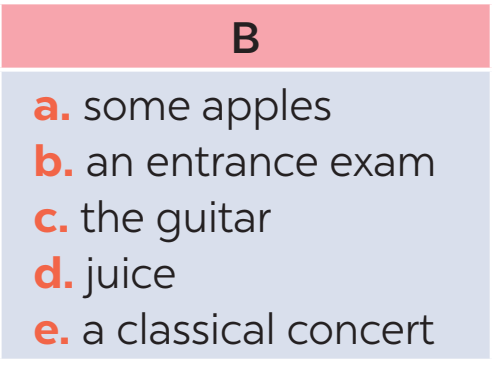 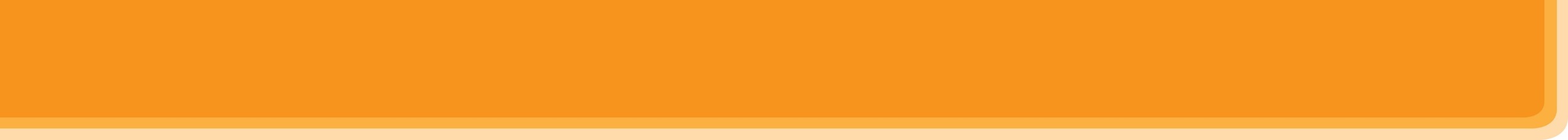 VOCABULARY
2
Match a word in A with a word / phrase in B. Then complete the sentences with the appropriate phrases.
play the guitar
1. The students learn how to ____________ in their music lessons twice a week.
2. We _______________ for this recipe.
3. The orchestra will ______________________ tomorrow.
4. She doesn’t allow her children to ____________ during dinner.
5. They have to ___________________ to enter this school.
need some apples
perform a classical concert
drink juice
pass an entrance exam
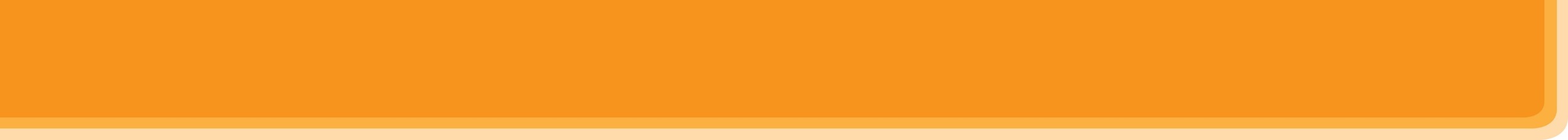 VOCABULARY
3
Underline the correct word to complete the sentences.
1. Trinh Cong Son is one of Viet Nam’s greatest scientists / composers.
2. How many butter / apples do we need for an apple pie?3. The musicians will perform their final portrait / concert next week.4. Ha Noi Amsterdam School is for normal / gifted students.5. Students have to take a(n) entrance / final exam to study at my school.
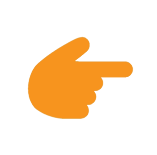 LESSON 1: LANGUAGE
Game: Finding keywords
WARM-UP
Task 1: Circle the word in which the underlined part is pronounced differently. Then listen, check and repeat.
PRONUNCIATION
Task 2: Match. Then complete the sentences.
Task 3: Underline the correct word to complete the sentences.
VOCABULARY
Task 4: Complete the passages about camping.
Task 5: Complete the second sentence.
GRAMMAR
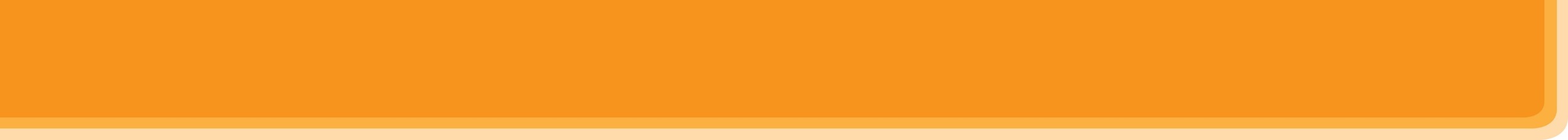 GRAMMAR
4
Complete the passages about camping. Use the words and phrases from the boxes.
How much                 How many               a lot of
Plan your meals in advance. How many sandwiches are you going to make? How many loaves of bread will you need? Do you plan to make popcorn? (1) _________ butter do you need? (2) _________ eggs will you buy? Do you need to buy (3) _________ drinks in advance?
How much
How many
a lot of
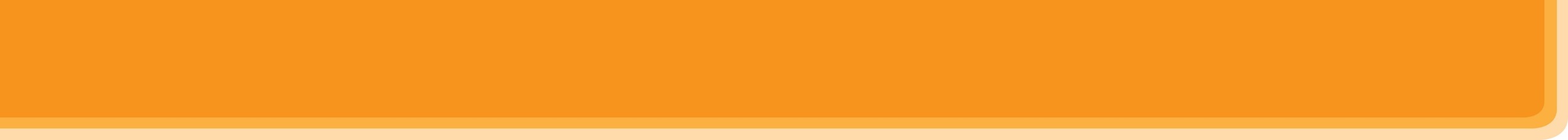 GRAMMAR
4
Complete the passages about camping. Use the words and phrases from the boxes.
some               much               many
Making a fire is a skill. And it is easy to learn. You won’t need (4) ______ practice before you can make a campfire. Start with (5) ______ paper and leaves. Place the wood on top of these. Don’t use (6) ______ big pieces of wood. Just put two or three big pieces over the sticks and keep the rest for later.
much
some
many
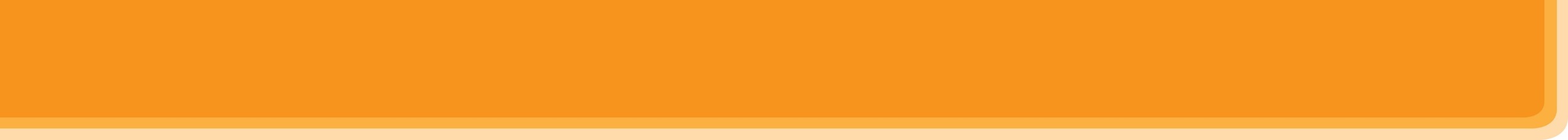 GRAMMAR
5
Complete the second sentence, using the words in brackets.
1. I think classical music is not as exciting as rock and roll. (more … than)
→ I think rock and roll  _____________________________________________.2. The poster in the gallery is the same as the one in my house. (different from)
→ The poster in the gallery __________________________________________.3. A ticket to the theatre is cheaper than I expected. (not as … as)
→ A ticket to the theatre ____________________________________________.4. The painting in the museum is not different from the painting in the gallery. (like)→ The painting in the museum _______________________________________.
is more exciting than classical music
is not different from the one in my house
is not as expensive as I expected
is like the one in the gallery
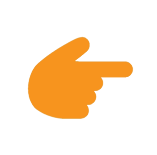 LESSON 1: LANGUAGE
Game: Finding keywords
WARM-UP
Task 1: Circle the word in which the underlined part is pronounced differently. Then listen, check and repeat.
PRONUNCIATION
Task 2: Match. Then complete the sentences.
Task 3: Underline the correct word to complete the sentences.
VOCABULARY
Task 4: Complete the passages about camping.
Task 5: Complete the second sentence.
GRAMMAR
CONSOLIDATION
Wrap-up
Homework
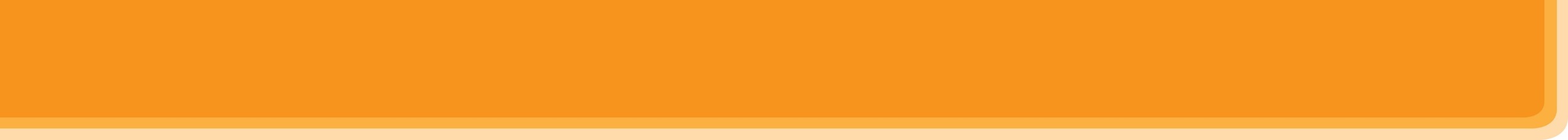 Vocabulary
CONSOLIDATION
Pronunciation
Grammar
1
WRAP-UP
Language
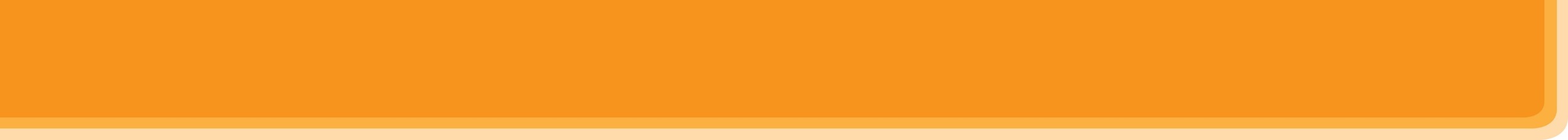 CONSOLIDATION
2
HOMEWORK
Prepare for Review 2 – Skills.
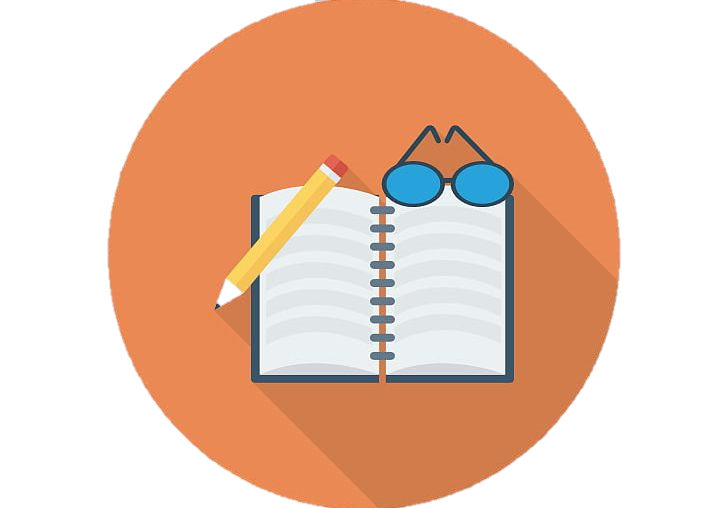 Website: hoclieu.vn
Fanpage: facebook.com/www.tienganhglobalsuccess.vn/